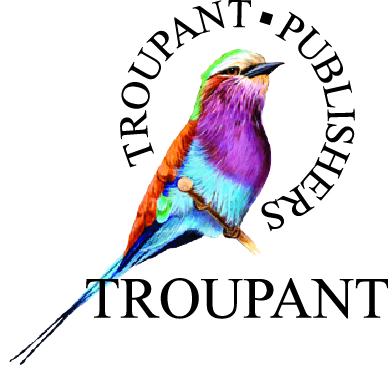 TERMS AND CONDITIONS
 
These PowerPoint slides are a tool for lecturers, and as such:
YOU MAY add content to the slides, delete content from the slides, print out the slides, and save the slides onto your computer or server.
YOU MAY NOT resell, reproduce or redistribute the content in any form whatsoever, without prior written permission from the copyright holder.
 
© Troupant Publishers (Pty) Ltd, 2016
Selected images used under licence from Shutterstock.com
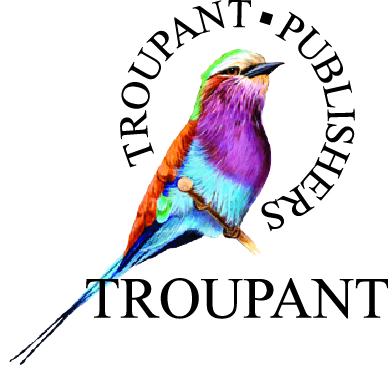 Mathematics
N1
The four mainoperations in algebra
Module 3
VIDEO: Why you can’t divide by zero (Part 1)
VIDEO: Why you can’t divide by zero (Part 2)
The pocket calculator
Unit 3.1
Fractional indices and roots
Exponential form
Root form
Fractional indices and roots (continued)
Exponential form
Root form
The memory function
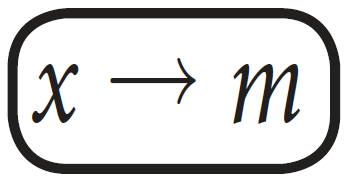 To save a number to memory    [not on all calculators]
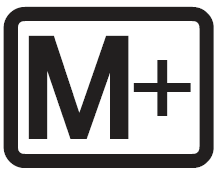 To add a number to the number saved in memory
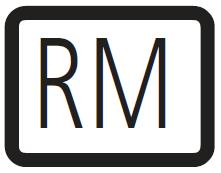 To retrieve (get and use) the number from memory
The calculator
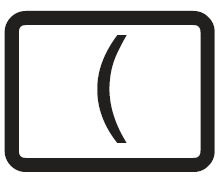 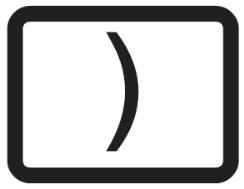 Parentheses/brackets
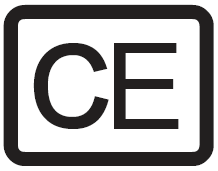 Clear (delete) what you just keyed in
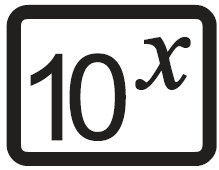 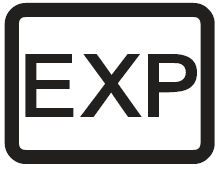 or
To insert an exponent for base 10
Complete Assessment activity 3.1 on page 31 of your Student’s Book
Brackets
Unit 3.2
Different types of brackets
2(a + 3) 
2[a + 3] 
2{a + 3} 
 
Brackets indicate multiplication
Complete Assessment activity 3.2 on page 34 of your Student’s Book
Multiplication of binomials and trinomials
Unit 3.3
Multiplying a monomial by a binomial
Multiply the term outside the bracket by the first number in the bracket and then the second number.
Multiplying a binomial by a binomial
There are two main methods to choose from:
The long multiplication method
The FOIL method.
Long multiplication method
For example: Multiply 2a + 1 by 3a – 1.
[multiply 3a by 2a and by 1]
[multiply –1 by 2a and by 1 and make sure similar terms are positioned underneath each other]
[add 6a2 + 3a and –2a – 1]
FOIL method:  First Outer, Inner Last
For example: Multiply 2a + 1 by 3a – 1.
[multiply using the FOIL order]
[then collect any like terms]
Complete Assessment activity 3.3 on page 36 of your Student’s Book
Division
Unit 3.4
Division by symbols
Same base: Minus exponents
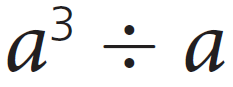 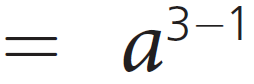 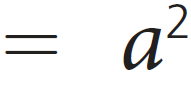 Division by a term containing a coefficient
Divide the coefficients
Same base: Minus exponents
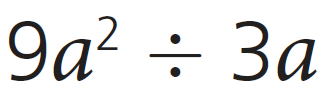 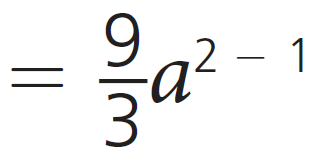 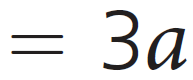 Division by a monomial: Long division
Basic procedure:
Divide
Multiply
Subtract
Bring terms down
Repeat
Long division example
[Divide 12x4 by 3x to get 4x3 ]
[Multiply 4x3 by 3x]
[Subtract]
[Bring term down]
[Divide 6x2 by 3x to get +2x]
[Multiply 2x by 3x]
[Subtract]
[Bring term down]
[Divide −15x by 3x to get −5]
[Multiply (−5) by 3x]
[Bring last term down]
[Subtract]
(Continued on next page)
Division by a monomial: Long division (continued)
Division by binomials
[Rearrange equation in descending powers]
[Divide (x + 2) into (5x3) to get (5x2)]
[Multiply (5x2) by (x + 2) to get (5x3 + 10x2)]
[Subtract]
[Bring term down]
[Divide (x) of (x + 2) into (– 6x2) to get (– 6x)]
[Multiply (– 6x) by (x + 2) to get (– 6x2 – 12x)]
[Subtract]
[Bring  term down]
[Divide (x) of (x + 2) into (6x) get (6)]
[Multiply (6) by (x + 2) to get (6x + 12)]
(Continued on next slide)
[Subtract]
Division by binomials (continued)
Complete Assessment activity 3.4 on page 41 of your Student’s Book
VIDEO: Common mistakes: Missing brackets (Part 1)
VIDEO: Common mistakes: Missing brackets (Part 2)
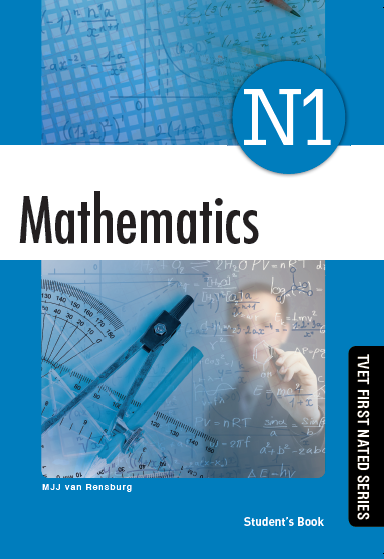 Summative activity
Module 3
Use the calculator to calculate:
1.
2.
3.
4.
Use the calculator to calculate:
5.
6.
Simplify:
8.
7.
9.
Simplify:
11.
10.
Simplify:
13.
12.
[square 8x]
[multiply constants then add exponents]
Simplify:
14.
Simplify:
15.
The FOIL method
The long multiplication method
Simplify:
16.
The FOIL method
The long multiplication method
Simplify:
17.
[divide both sides by 27]
[group bases and minus exponents]
18. Divide  x2 + 2x + 1 by x + 1.
[Divide x of x + 1 into x2 to get x]
[Multiply x by x + 1 to get x2  + x]
[Subtract x2  + x from x2  + 2x]
[Bring down the term]
[Divide 1 of x + 1 into x + 1 to get +1]
[Multiply 1 by x + 1 to get x + 1]
[Subtract (x + 1) from x + 1]
[This gives you zero which means there is no remainder]
Final answer: x + 1
19. Divide 3x3 – x2 + 2x + 2 by x – 2.
[Rearrange the equation in descending powers]
[Divide]
[Multiply]
[Subtract]
[Bring term down]
[Divide]
[Multiply]
[Subtract]
[Bring term down]
[Divide]
[Multiply]
(Continued on next page)
[Subtract]
19. (continued)
20. Divide 2a3 – 2b3 by a – b.
[Divide]
[Multiply]
[Subtract]
[Divide]
[Multiply]
[Subtract]
[Bring term down]
[Divide]
[Multiply]
Final answer: 2a2 + 2ab + 2b2
[Subtract] [There is no remainder]
21. Calculate the expression which, when divided by x – 3, results in an answer of x2 – x + 2.
The FOIL method
The long multiplication method